What is a Game?
GDD 450
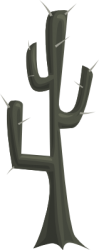 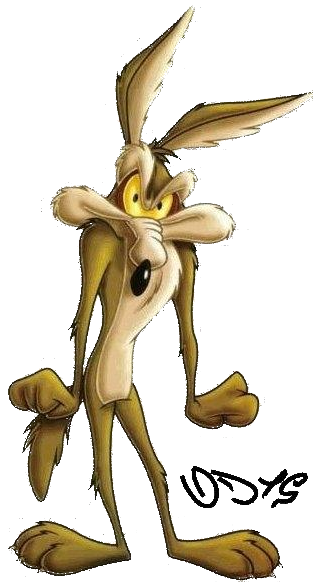 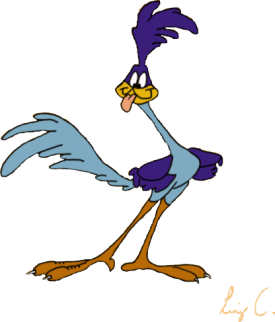 Brent M. Dingle, Ph.D.	               	2015
Game Design and Development Program
Mathematics, Statistics and Computer Science
University of Wisconsin - Stout
See also references at end of slides (if any)
By Now
You are Seniors

You know the answer to this right?

Any suggestions?
What is a Game?
Write some of your thoughts down
A Definition
A Game is
a play activity with rules that involves conflict

Problem?
It says nothing about how to design a game
Formal Elements
Perhaps easier to discuss a game in terms of its component parts
rules
resources
actions
story
…

These may also be called “formal elements” of a game
Distinguishing Between Games
Consider the game
Three to Fifteen

Heard of it?

It was described in the introduction to this class
3 to 15
2 player game

Goal:
Collect a set of three numbers that add to 15
Rules
Setup
Write the numbers 1 through 9 at the top of a sheet of paper
Below that draw a line to divide the paper into 2 halves
one half for each player

Choose a player to go first

Play Progression
on your turn
choose a number that has not yet been used
cross it off the list of numbers at the top
write it on your ‘half’ of the paper (to show it is yours)

Resolution
if either player acquires a set of three numbers that add to 15 then that player wins
if all the numbers are used and neither player has such a set of threethen the game is a draw
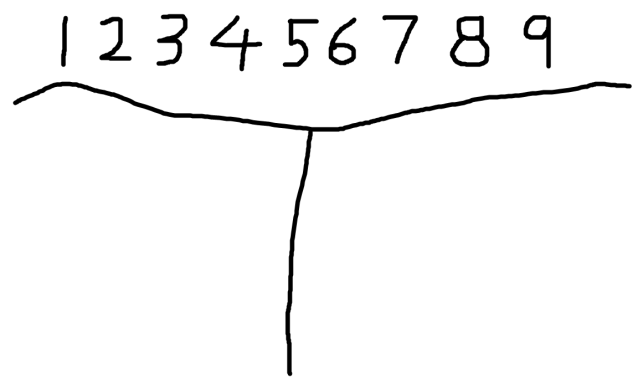 Consider
Introduce this table to the game

And what does the game become?
Same or Different?
Same game?

Different games?


Answer?
depends on what the question really means.
Common Vocabulary
To talk about something
Helps if all the people talking 
agree to what certain words mean

Allows us to talk about games andanalyze games in a critical fashion
examine and discuss the parts of a game
how they fit together
both good and bad
Common Game Presentation
Compare the “new” game idea to what already exists
Grand Theft meets WOW

May be a good description
Unless the audience is not familiar with one or more of the existing games
Define New Words: More Jargon?
Could define new words

But already have words

Let’s try to find a way to use them clearly
recognize what they might mean 
and work with that

Examples may also help
Definition 1
A game has “ends and means”
an objective, 
an outcome, 
and a set of rules to get there
David Parlett
Definition 2
A game is 
an activity involving 
player decisions, 
seeking objectives 
within a “limiting context”
Clark C. Abt
Definition 3
A game has six properties
it is “free” 
playing is optional and not obligatory
separate 
fixed in space and time, in advance
has an uncertain outcome
is unproductive 
generates neither goods nor wealth
is governed by rules
is “make believe” 
not real life, but a shared separate reality
Roger Callois
Definition 4
A game is a 
voluntary effort to overcome unnecessary obstacles
Bernard Suits

NOTE: this definition implies
voluntary 
with goals 
and rules
“unnecessary” 
implying inefficiency caused by rules on purpose
Definition 5
Games have 4 properties 
Closed formal system
formal meaning defined
Involve interaction
Involve conflict
Offer safety
as compared to what they might fully represent
Chris Crawford
Definition 6
Games are a form of art
which the participants (players)
make decisions
to manage resources
using game tokens
in the pursuit of a goal
Greg Costikyan
Definition 7
Games are a system in which
players engage in
an artificial conflict
defined by rules
that results in a quantifiable outcome
i.e. there is winning and losing
book: Rules of Play by Katie Salen and Eric Zimmerman
which also lists all the above definitions
Common Elements?
Games (implicitly) have players
Games are an activity
Games have rules
Games have conflict
Games have goals
Games involve decision making
Games are artificial, safe, outside ordinary life
Games involve no material gain on the part of the players
Games are voluntary
Games have an uncertain outcome
Games are a representation or simulation of something real but are themselves make believe
Games are inefficient
Games have systems
Games are a form of art
Which is Right?
None and All
Slippery Area
Puzzles
crosswords, Sudoko, Rubik’s Cube
Salen and Zimmermann = subset of games
Costikyan = not games, but may be contained in a game
Slippery Area
RPGs
Dungeons & Dragons
Often not considered games
No final outcome or resolution
No winning or losing
Slippery Area
Choose-Your-Own-Adventure BOOKS
Generally not considered games
Reading a book, not playing a game
But add a tear-out character sheet, some stats, skill checks in the book
have now an adventure module
Slippery Area
Stories
Stories are linear
Games much more dynamic

BUT
most games have a story or narrative

Must be related somehow
End Summary
Think about what you mean by “game”

Know those you speak to might not agree

May be best to find a different word
or perhaps an element
to speak about in discussion

Use words to make things clear
Not vague
Avoid misunderstanding
Questions?
Beyond D2L
Examples and informationcan be found online at:
http://docdingle.com/teaching/gdd450/





Continue to more stuff as needed
References
Some material in these slides was derived/based on material from:
Ian Schreiber, Game Design Concepts
https://gamedesignconcepts.wordpress.com/
Released under a Creative Commons Attribution 3.0 U.S. License
http://creativecommons.org/licenses/by/3.0/us/